French
Talk About What You Do and Where You Do It [2/2]
Forms of de with definite article
Asking yes/no questions
Madame Sooden
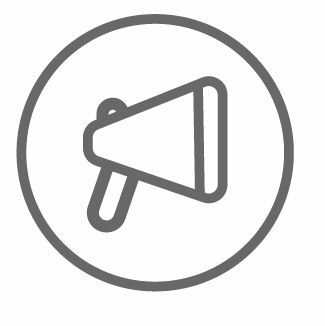 [ ch ]
chat
bouche
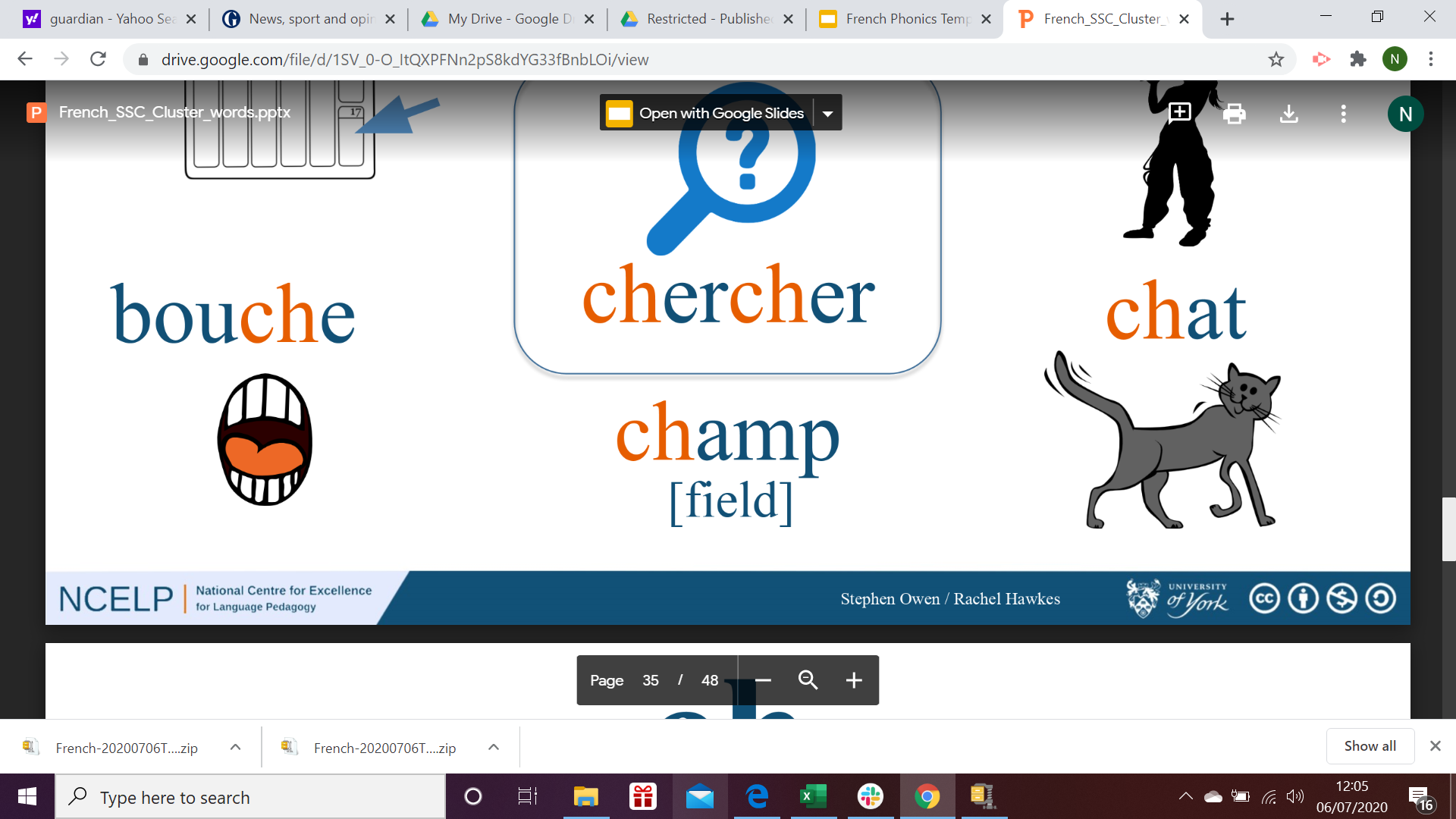 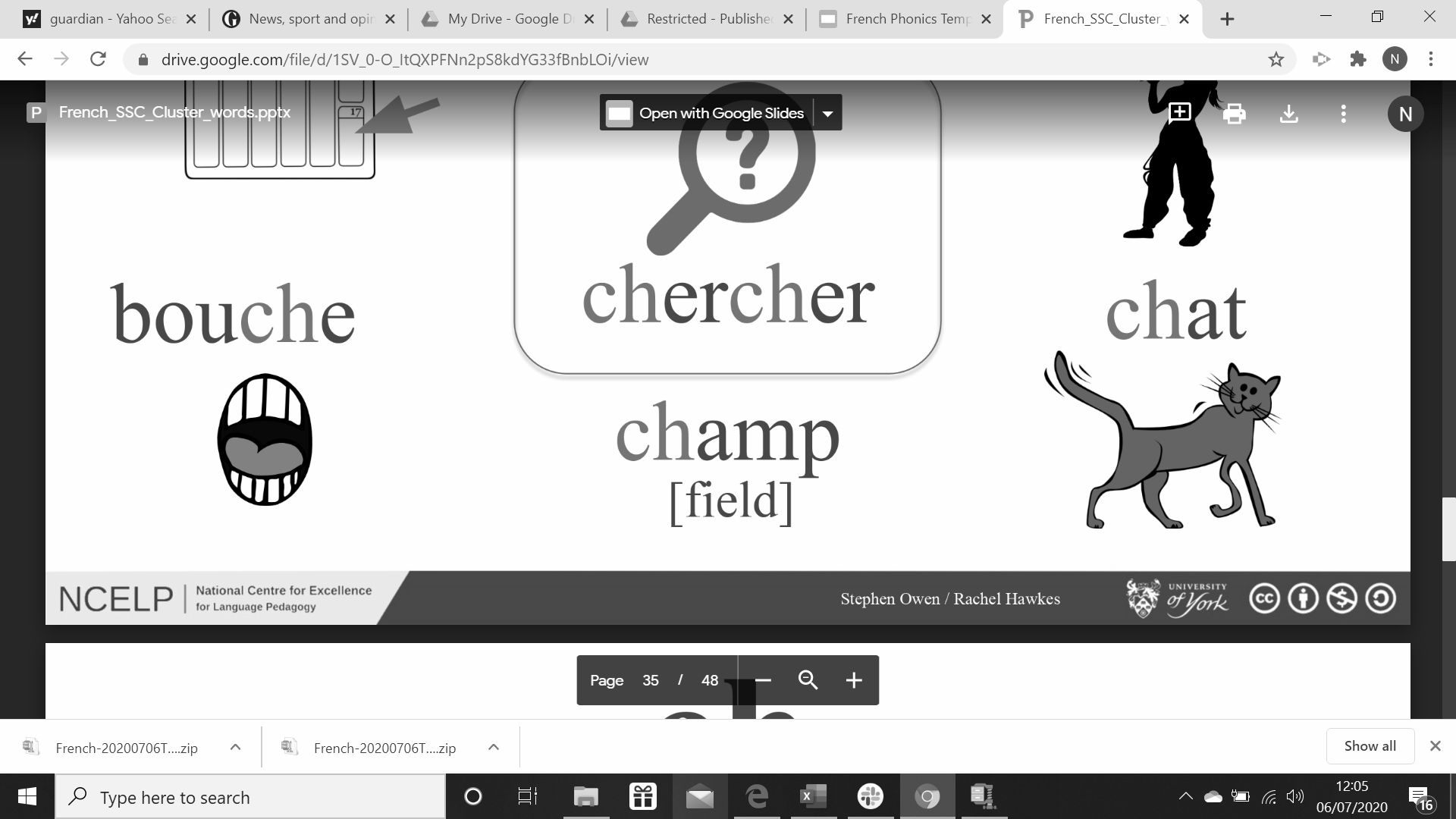 dimanche
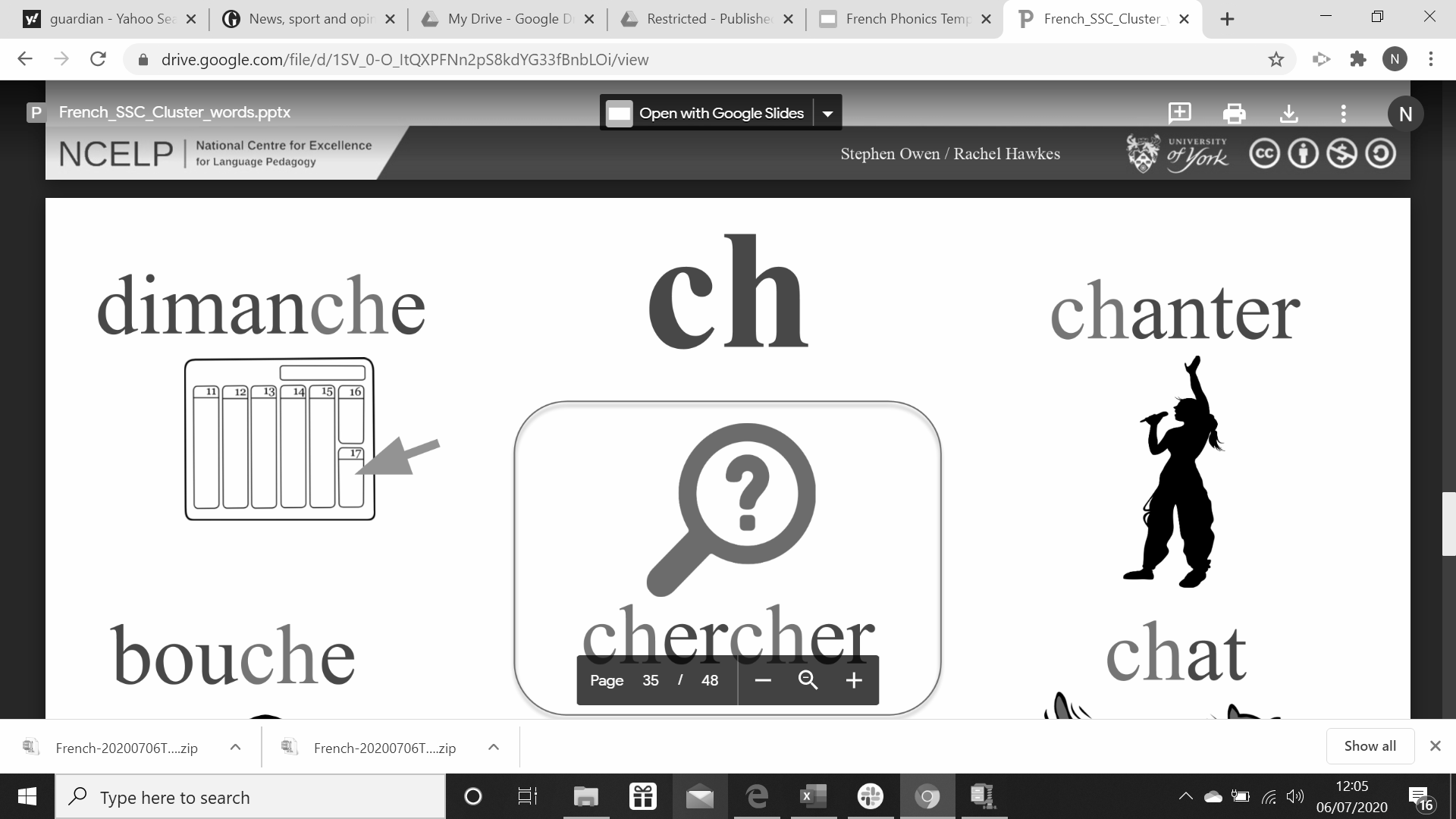 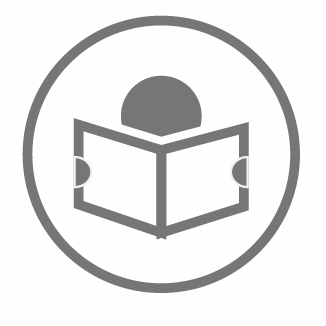 Vocabulary list for this lesson:
5
4
3
2
1
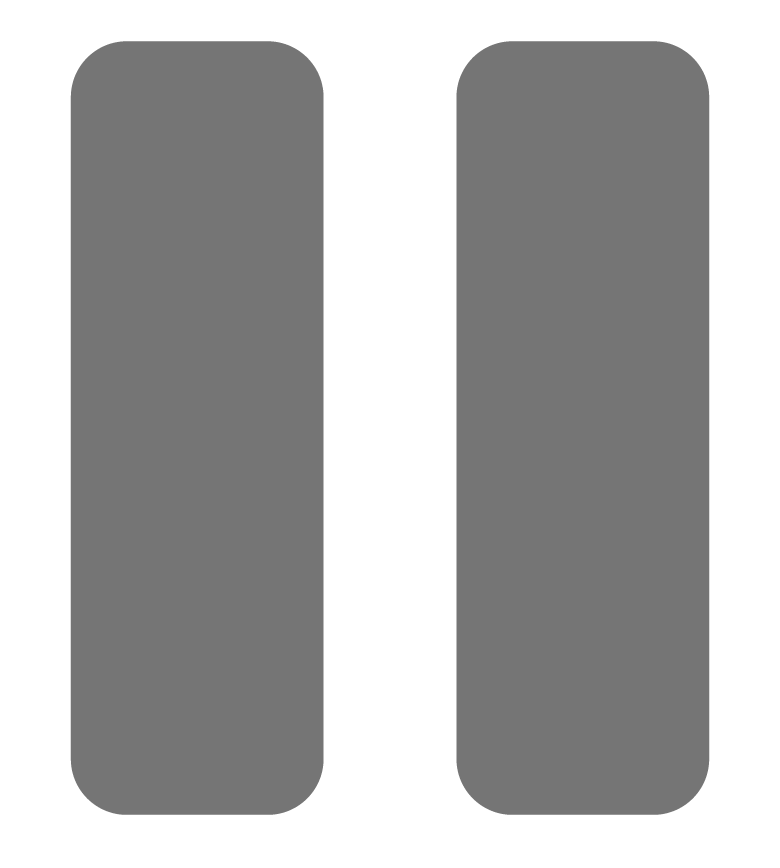 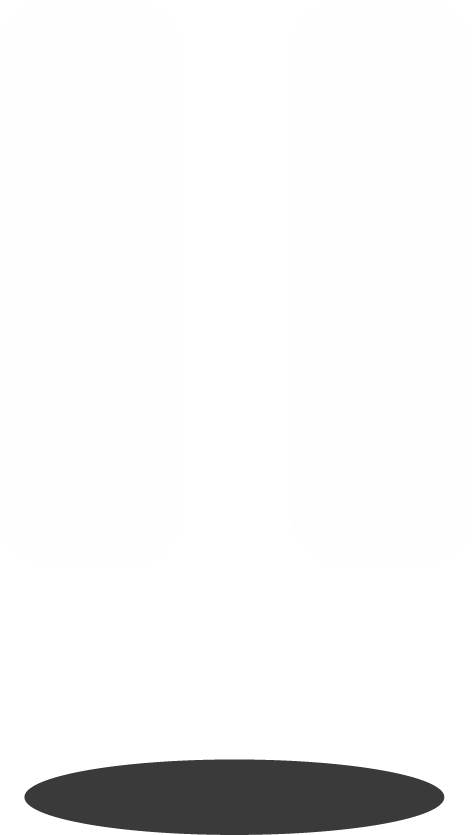 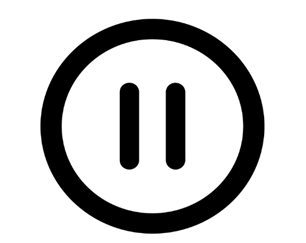 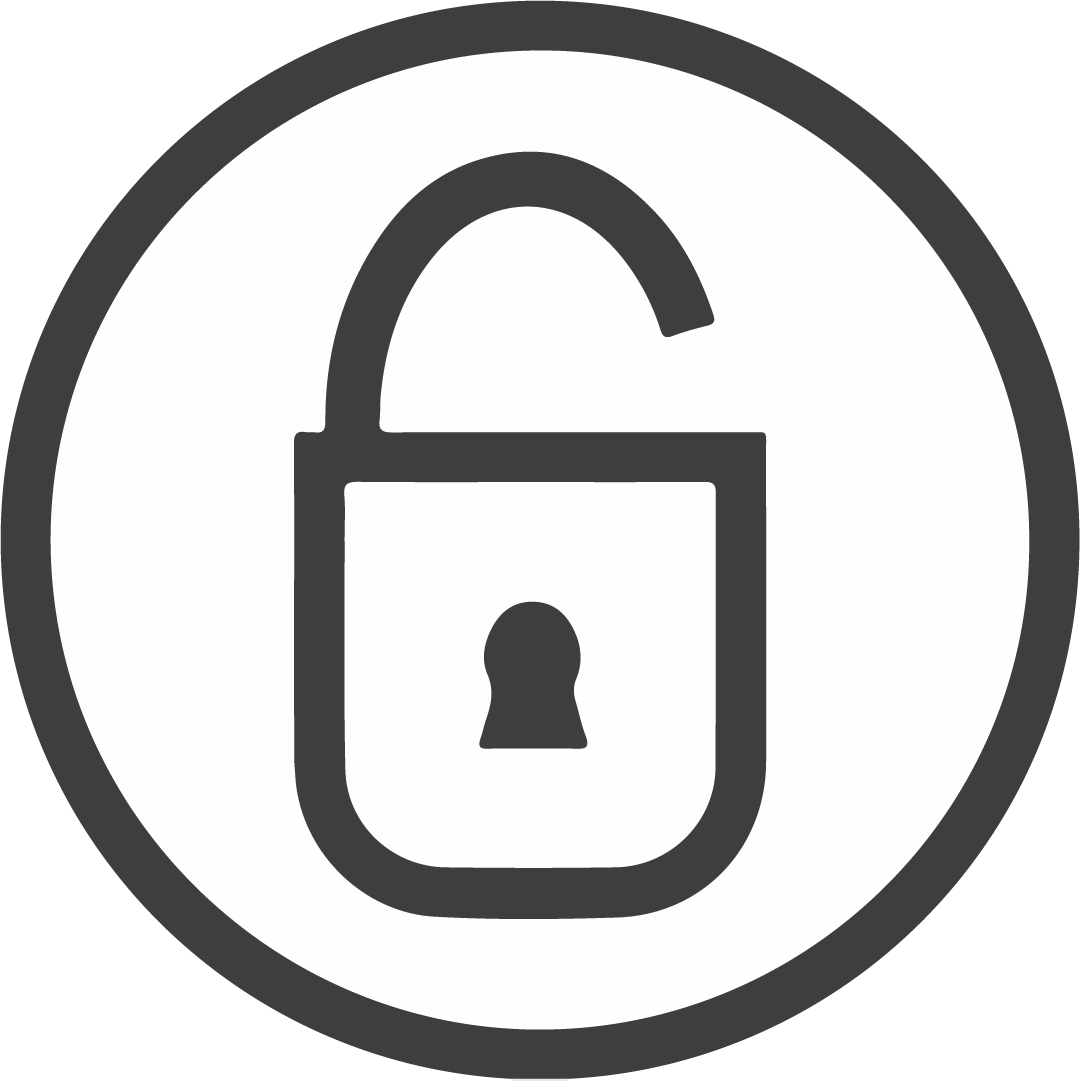 The preposition ‘de’
Before a noun with a vowel / h:
Before a masculine noun:
du
de l’
Before a feminine noun:
Before a plural noun:
des
de la
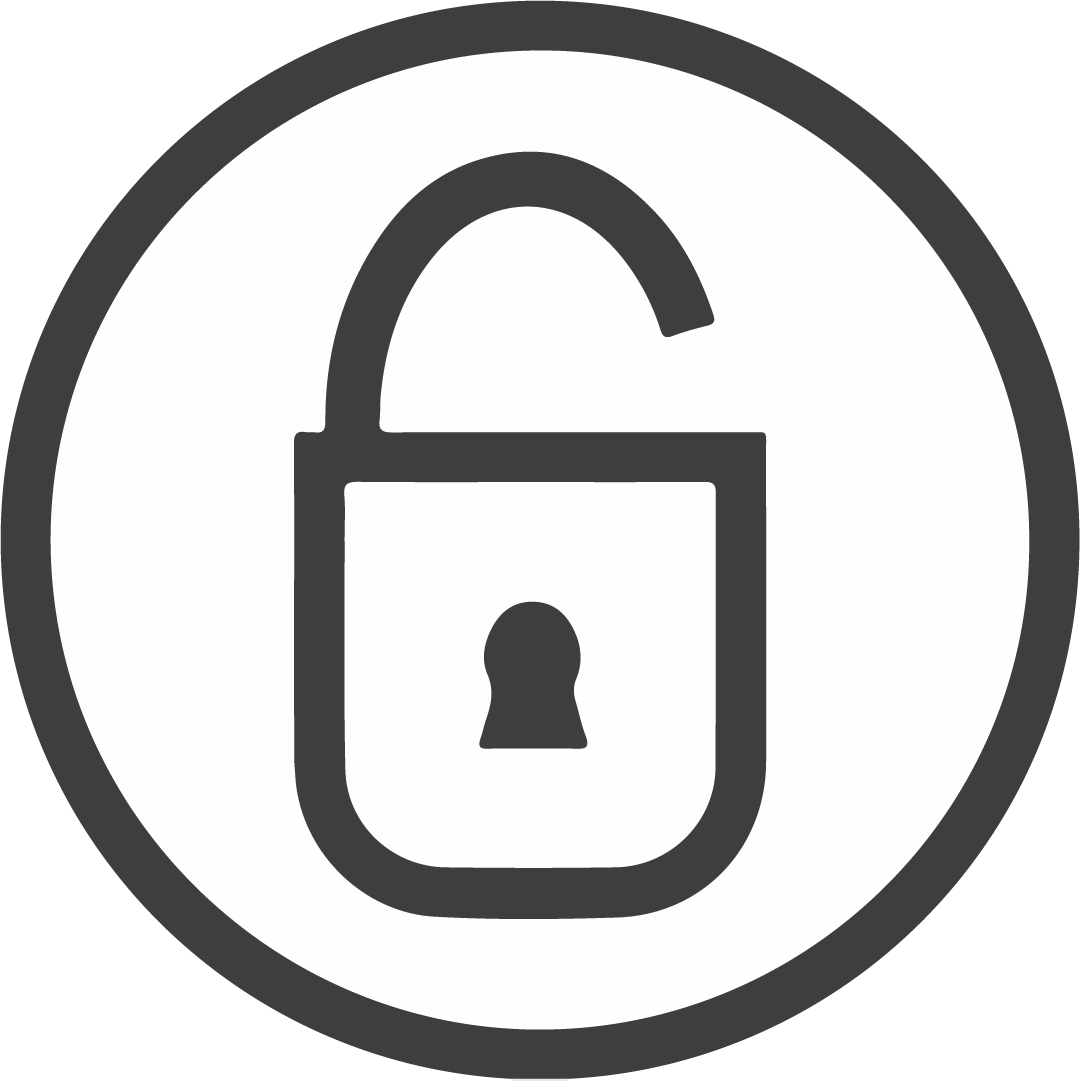 Asking questions in French
Intonation
Tu joues du piano?
Answer: 
Raise the pitch of your voice at the end of the sentence.
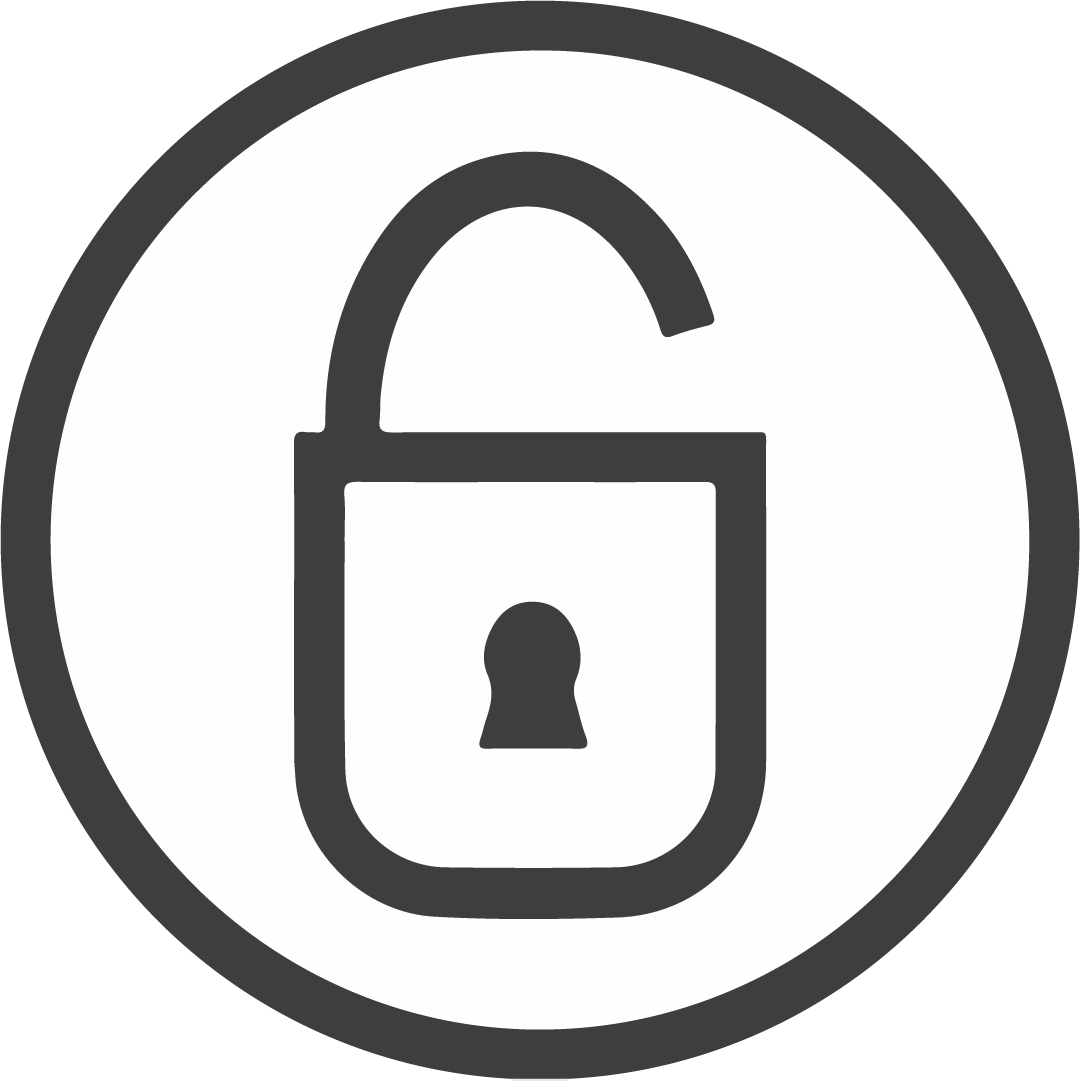 Asking questions in French
Inversion
Tu joues du piano?
Joues-tu
Answer: 
Swap the order of the subject and the verb.
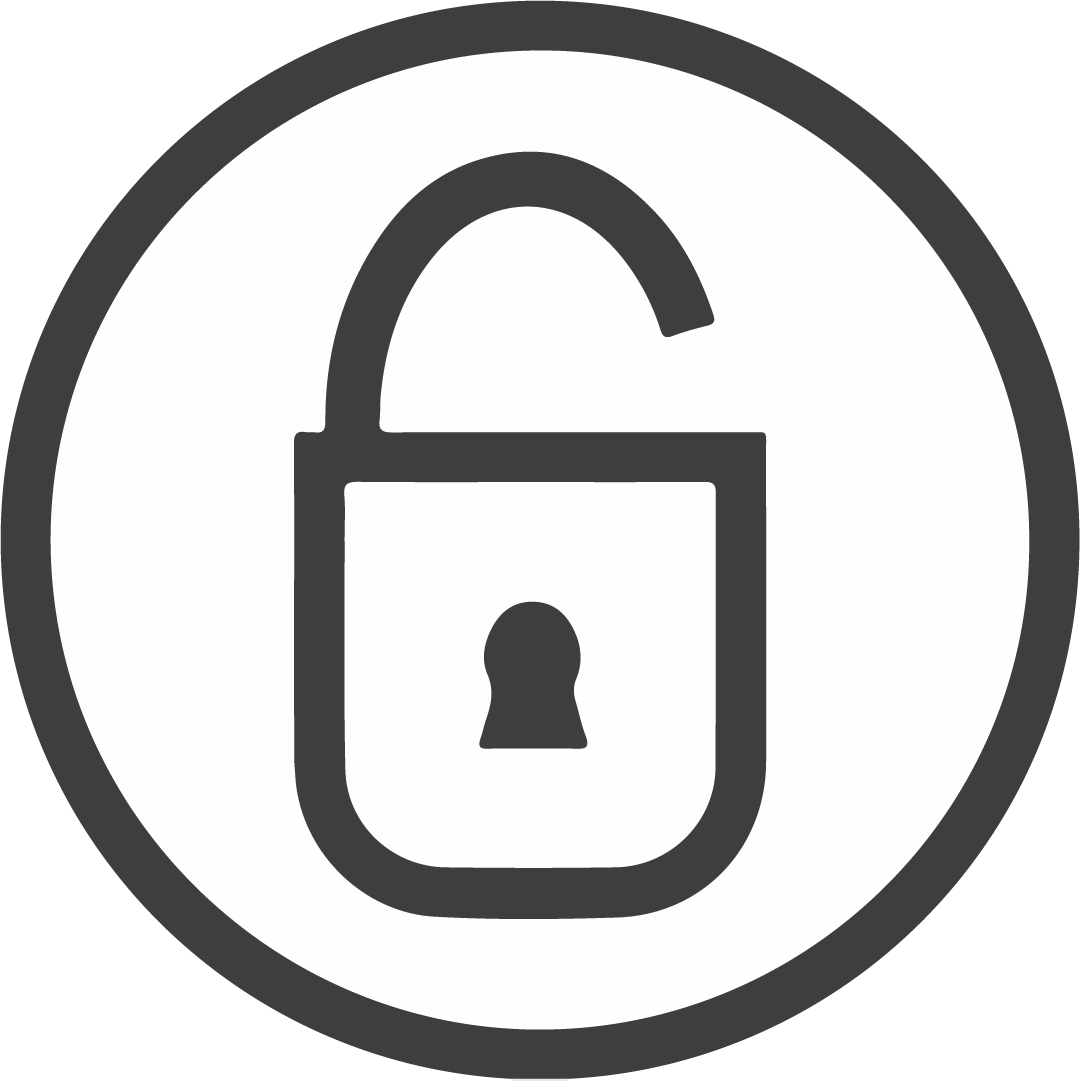 Asking questions in French
Is it that...
Tu joues du piano?
Est-ce que tu
Answer: 
Add ‘est-ce que’ to the beginning of the sentence.
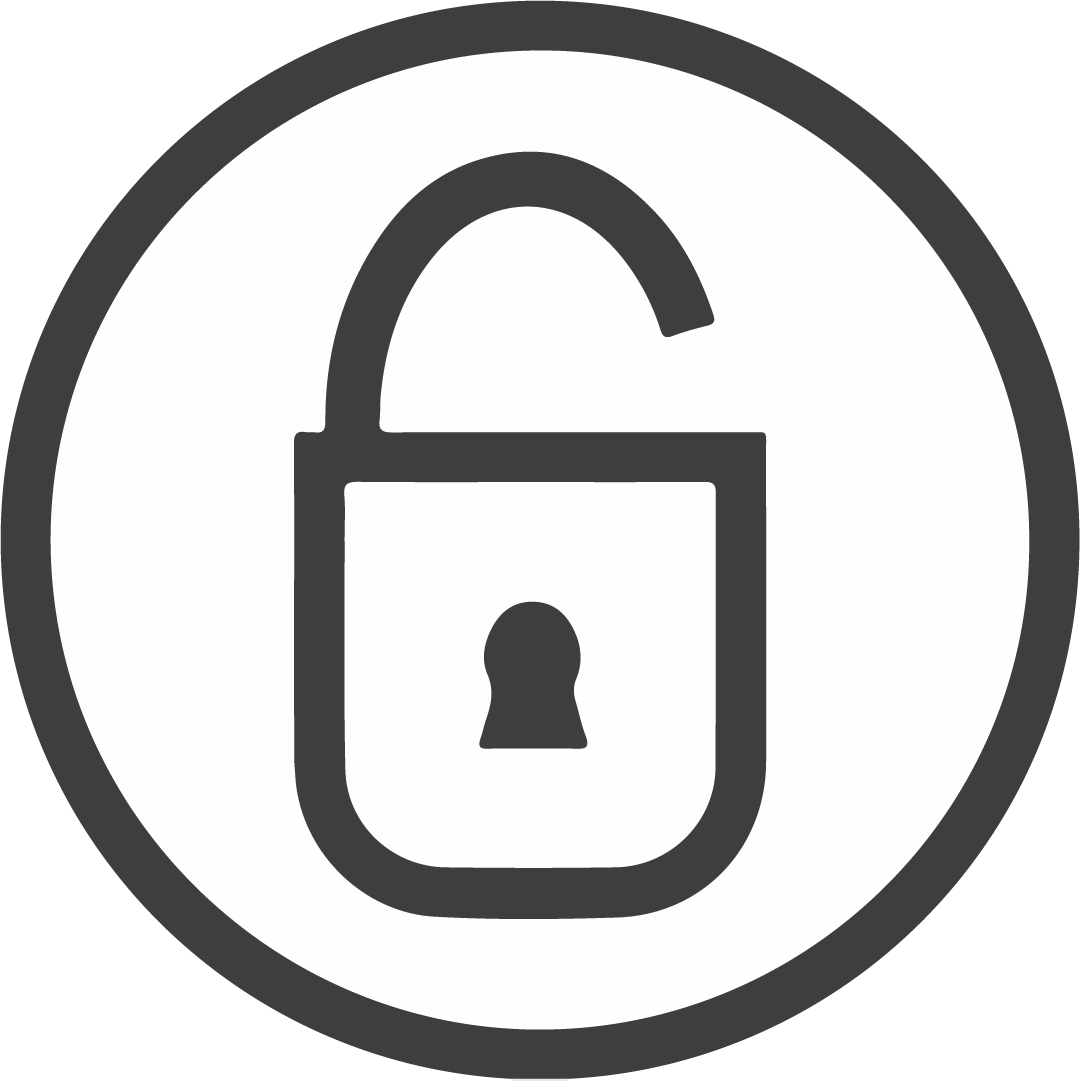 Asking questions in French
Intonation
Raise the pitch of your voice at the end of the sentence.
Inversion
Swap the order of the subject and the verb.
Is it that...
Add ‘est-ce que’ to the beginning of the sentence.
Talk about what you do and where you do it
voice goes up
subject & verb
est-ce que
inversion
intonation
is it that